CPCTC & HL
CPCTC
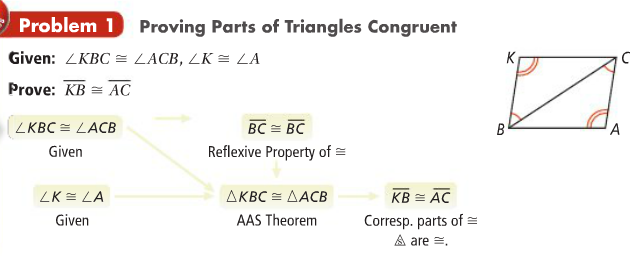 CPCTC
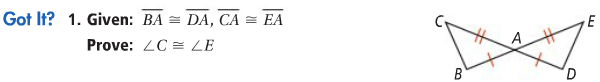 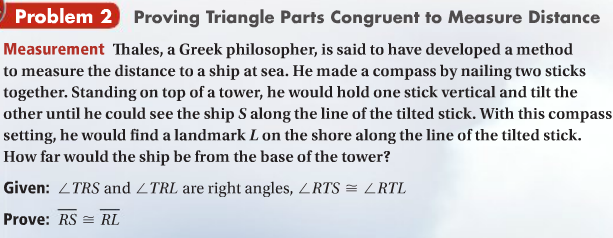 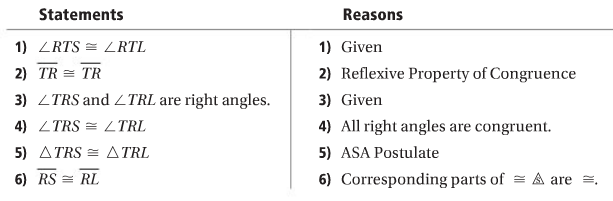 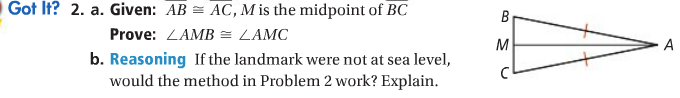 Lesson 4-6: Congruence in Right Triangles
Students will prove two right triangles are congruent using the Hypotenuse-Leg Theorem.
Right Triangles
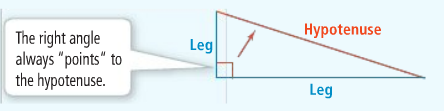 Hypotenuse-Leg (HL) Theorem
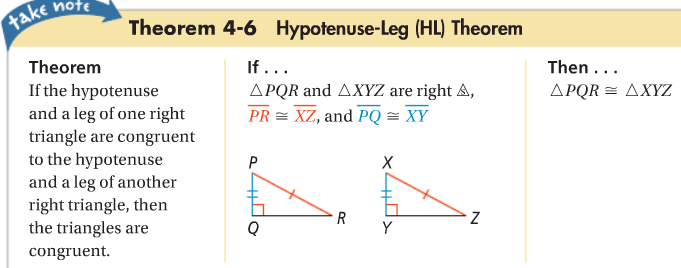 BUT….
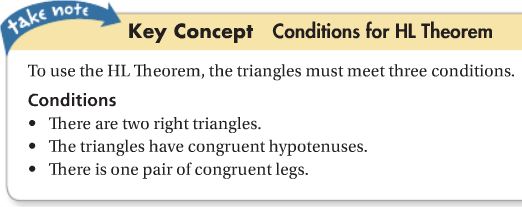 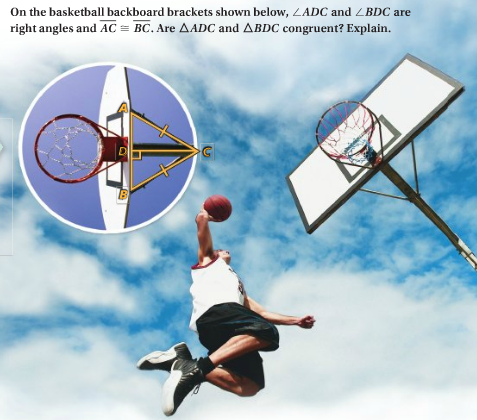 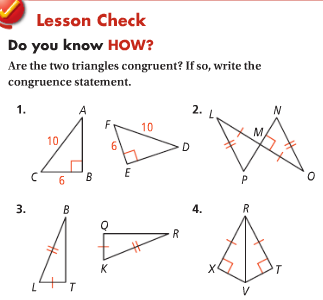 Example Problem
For what values of x and y would the triangles be congruent by HL?
15
X+10
2x + 2y
4x – 3y
Practice
State the postulate or theorem you would use to prove each pair of triangles congruent.  If the triangles cannot be proven congruent, write not enough information.
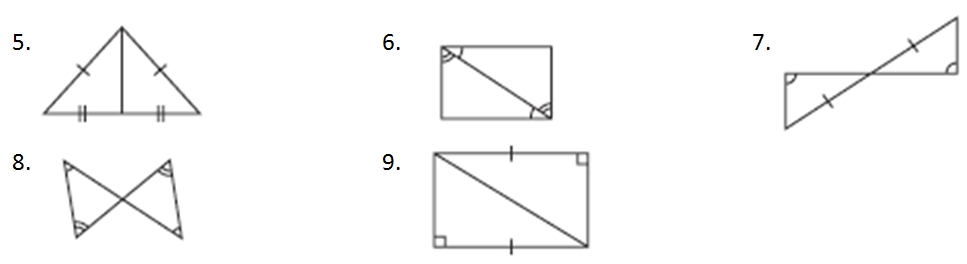